РУКОВОДСТВО ПОЛЬЗОВАТЕЛЯ «Мерчандайзинг торгового зала»
Общие правила.
В каждом офисе продаж дилера должен быть установлены образцы и рекламные материалы, описанные ниже. 
В случае невозможности выставить указанные объемы или осуществить выставку согласно планограмме, то дилерство и работа с партнером возможно только после согласования руководителя отдела продаж ООО БКД. При отправке на согласование с руководителем необходимо указать следующую информацию: 
обороты компании за последние 2 года; 
причина невозможности выставки указанного ассортимента;
фотографии офиса (торгового зала/шоу-рума);
в каком виде и количестве выставлен ассортимент на данный момент.
Проверка выставки образцов должна производится по чек-листу при каждом посещении, а также осуществляться не реже 1 раза в 2 месяца.
Плитка керамическая и ручной формовки.
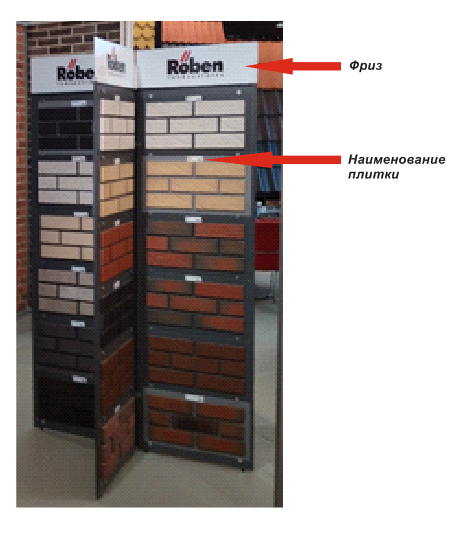 Для представления плитки необходимо иметь в   точке продаж:

Штучные образцы материалов.
Фирменный стенд или выставка планшетов на стене.   
Полиграфия.
На стенде или над местом, где располагаются  образцы должны быть фризы с наименованием производителя.
На каждом планшете должно быть наименование плитки.
Рис. 1 Фирменный крестовой стенд с плиткой
Планограмма выставки плитки на крестовом стенде
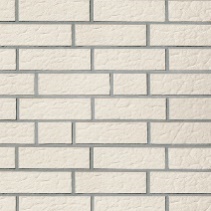 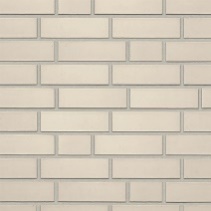 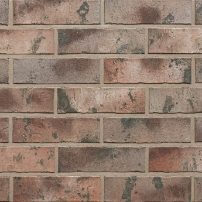 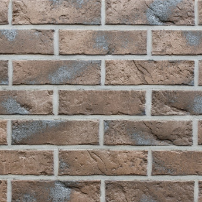 KINGSTON NF
14 мм
Oslo glatt NF
9 мм
Island genarbt NF 9 мм
GRANVILLE NF
14 мм
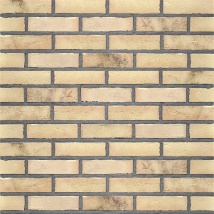 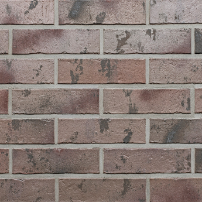 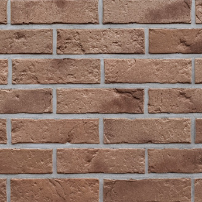 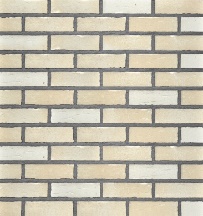 RIVERSDALE NF
14 мм
MILTON NF
14 мм
Aarhus gelb bunt NF 14 мм
Aarhus sandweiss bunt NF 14 мм
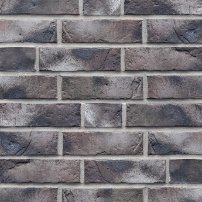 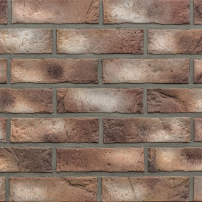 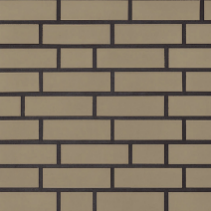 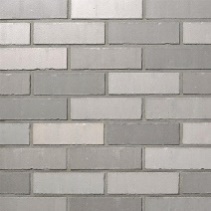 GRANITY NF
14 мм
HASTINGS NF
14 мм
Faro grau NF 9 мм
Faro granit NF
9 мм
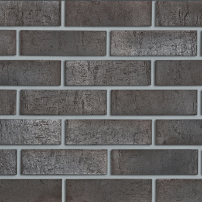 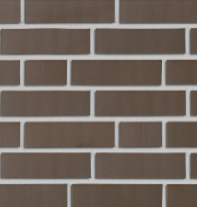 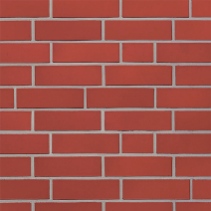 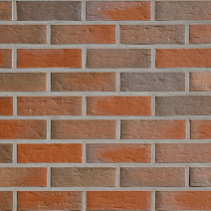 SIDNEY NF
14 мм
PERTH NF
14 мм
Rhon bunt genarbt NF 9 мм
Westerwald rot NF
9 мм
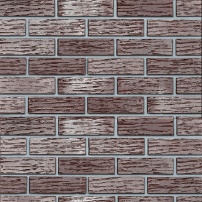 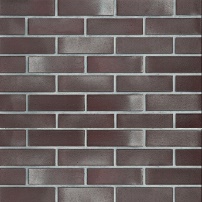 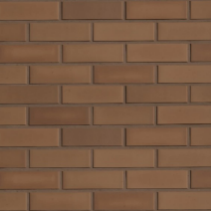 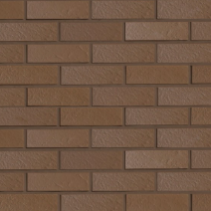 ADELAIDE glatt
14 мм
ADELAIDE rif 
14 мм
Braun genarbt  NF
9 мм
Braun glatt NF 9 мм
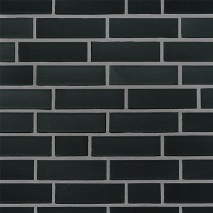 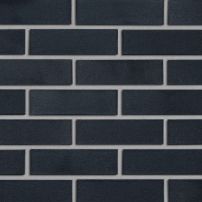 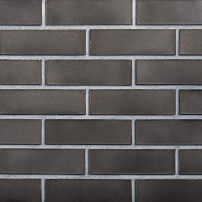 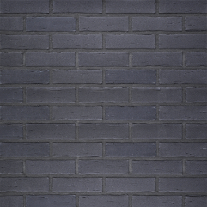 PORTLAND NF
14 мм
Aarhus anthrazit NF 14 мм
BRISBANE NF
14 мм
Faro schwarz NF
9 мм
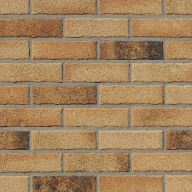 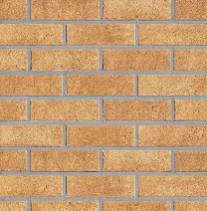 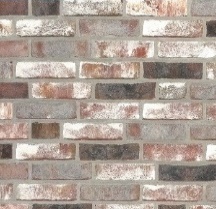 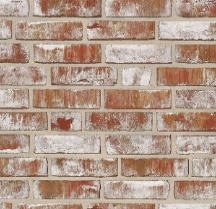 GEESTBRAND felsgrau NF 
14 мм
GEESTBRAND bunt-weiss NF 14 мм
Manus tonga NF 14 мм
Manus tonga carbon NF 14 мм
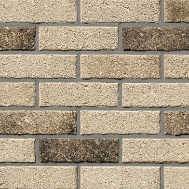 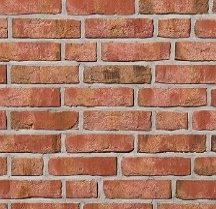 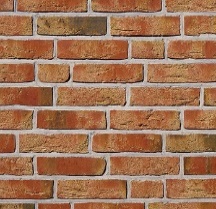 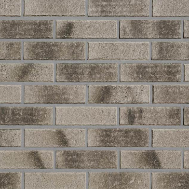 MOORBRAND
 sandgelb-bunt NF 14 мм
Manus kyra carbon  NF 
14 мм
MOORBRAND
 lehm-bunt NF 14 мм
Manus salina carbon  NF 14 мм
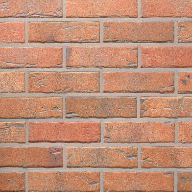 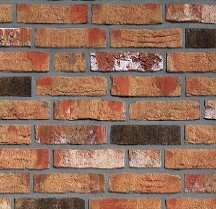 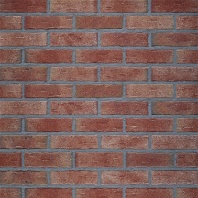 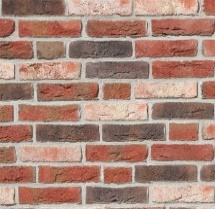 MOORBRAND
 torf-bunt NF 14 мм
DYKBRAND 
Flamish-bunt NF 14 мм
Aarhus rot bunt NF 
14 мм
Manus samoa NF
14 мм
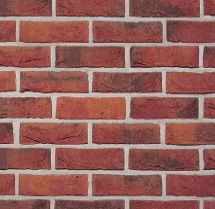 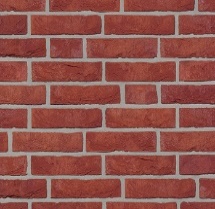 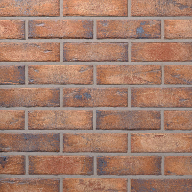 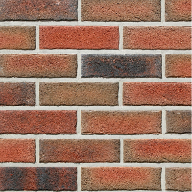 Manus java carbon  NF 
14 мм
FORMBACK  hellrot-bunt NF 14 мм
Manus banda carbon  NF 
14 мм
FORMBACK rot-braun NF 14 мм
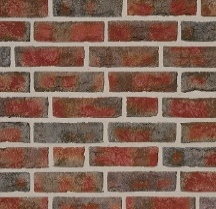 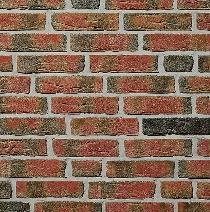 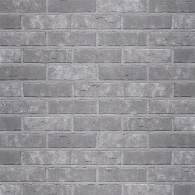 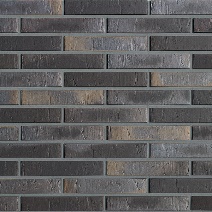 Aarhus weisgrau NF 14 мм
FEHNBRAND buntgeflammt NF 14 мм
FORMBACK buntgeflammt NF 14 мм
Chelsea
NF 14 мм
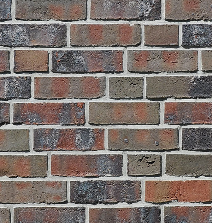 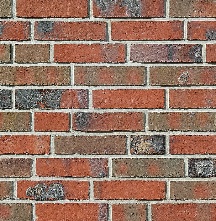 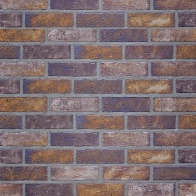 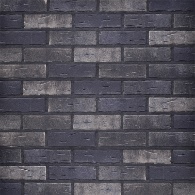 Aarhus siberschwarz NF 14 мм
Aarhus blau bunt NF 14 мм
WIESMOOR
 kohle-bunt NF 
14 мм
WIESMOOR
 rotblau-bunt NF 14 мм
Плитка керамическая и ручной формовки.
Обязательная программа:

Штучные образцы плитки, дублирующие плитку, расположенную на стенде или выставке:
• обязательное поддерживаемое количество - 4 штуки
• каждая плитка должна быть подписана на обратной стороне названием производителя, сорта и цвета.
Например:
3 вида угловой клинкерной плитки, 
1 вид ручной формовки.
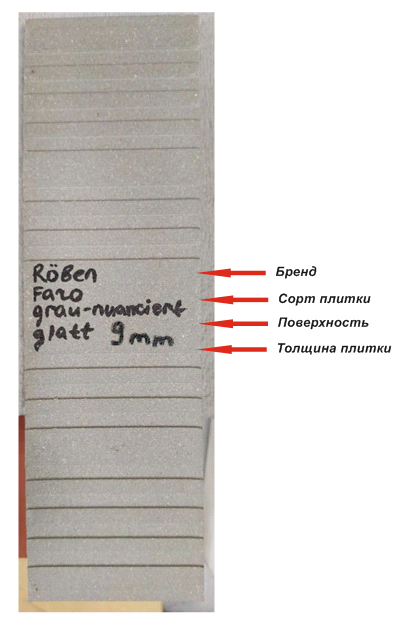 Дополнительная программа:
Наличие штучных образцов других плиток. Каждая плитка должна быть подписана на оборотной стороне названием производителя, сорта и цвета.
Рис. 2 пример подписи плитки
Плитка керамическая и ручной формовки.
Рекламные материалы по облицовочной плитке
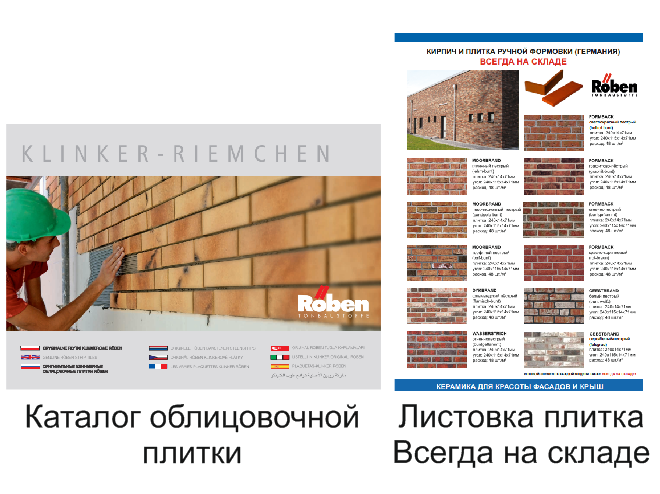 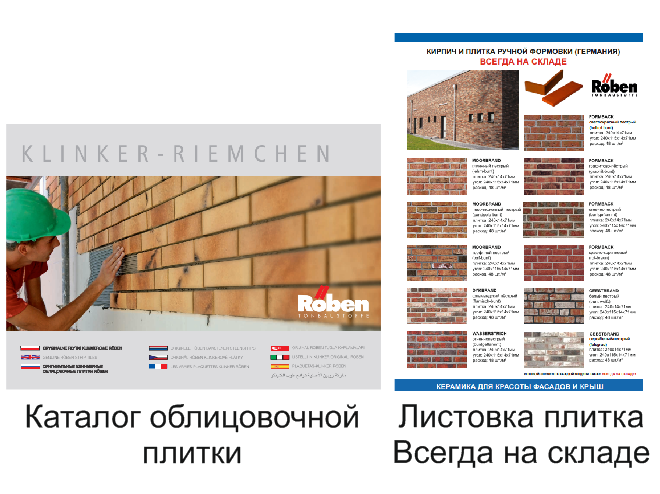 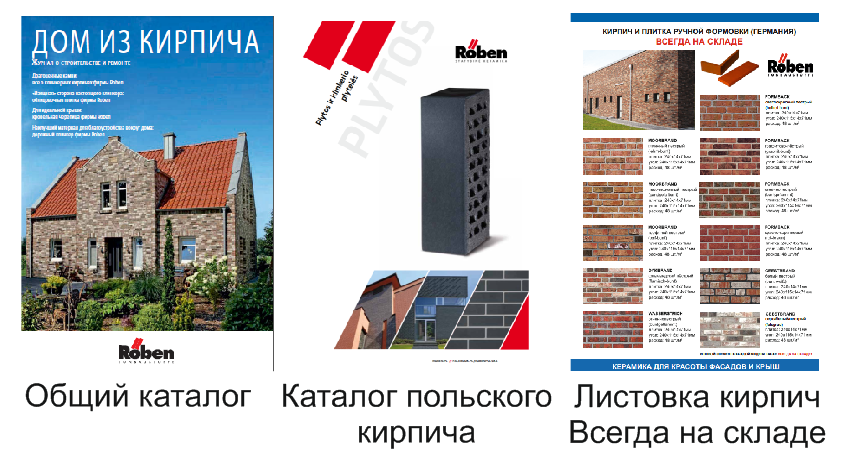 20 каталогов
40 листовок
10 каталогов
Кирпич клинкерный и ручной формовки.
Обязательная программа:
Выставка в ячейках: 10 видов кирпича ручной формовки и 14 видов клинкерного кирпича. Каждый кирпич должен быть подписан на оборотной стороне названием производителя, сорта и цвета.
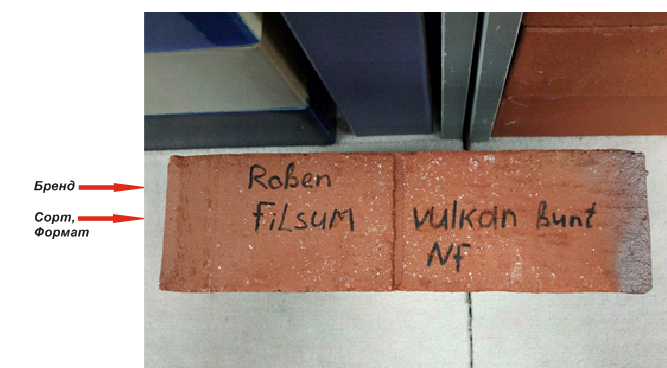 Планограмма выставки кирпича:
 штучные образцы, имитирующие кладку, 
• обязательное поддерживаемое количество -  4 штуки
• каждый кирпич должен быть подписан на обратной стороне названием производителя, сорта и цвета.
Рис. 3 пример подписи кирпича
Дополнительная программа:
Выставка всех образцов кирпича. Каждый кирпич должен
быть подписан на обратной стороне названием производителя, сорта и цвета.
Кирпич клинкерный и ручной формовки.
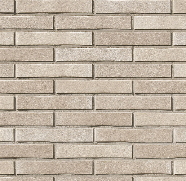 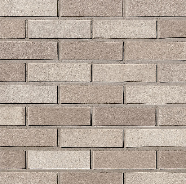 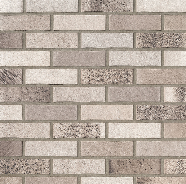 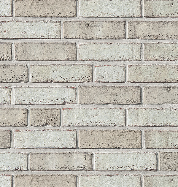 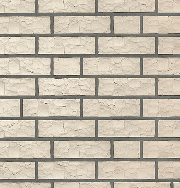 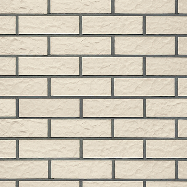 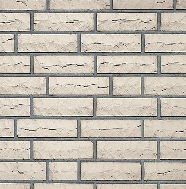 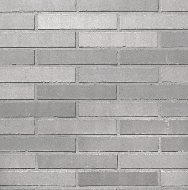 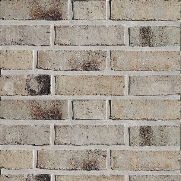 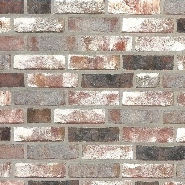 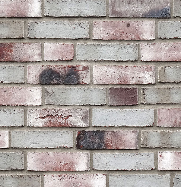 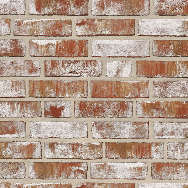 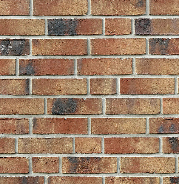 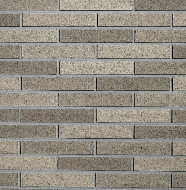 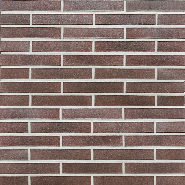 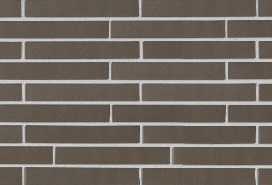 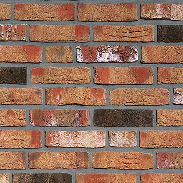 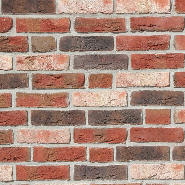 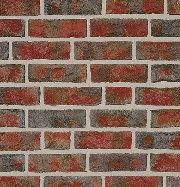 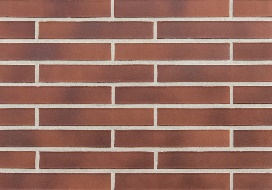 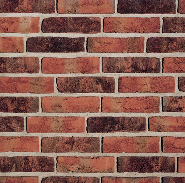 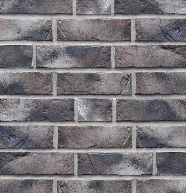 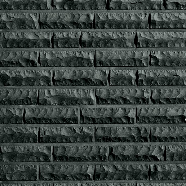 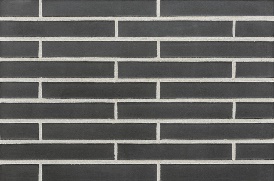 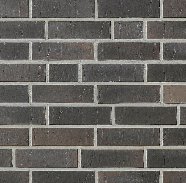 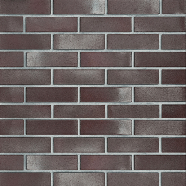 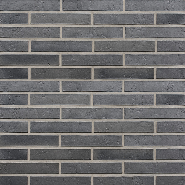 Кирпич LDF/XLDF
Кирпич клинкерный обязательная программа
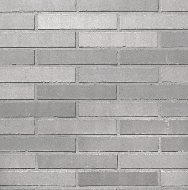 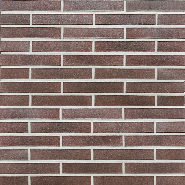 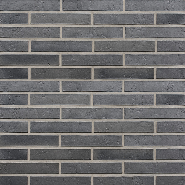 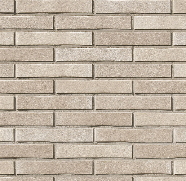 DOVER LDF
Sidney LDF
FARO grau-bunt LDF
Adelaida LDF
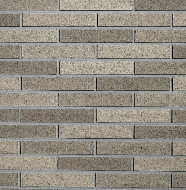 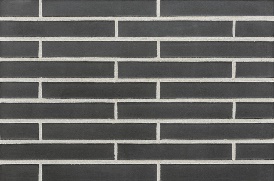 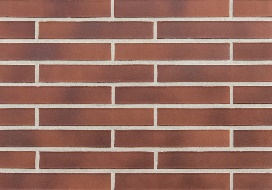 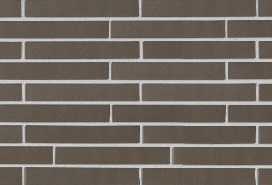 Darwin  XLDF
YUKON granit LDF
Portland  XLDF
Perth  XLDF
Кирпич клинкерный обязательная программа
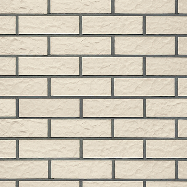 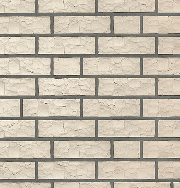 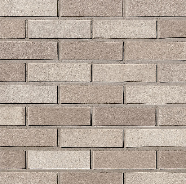 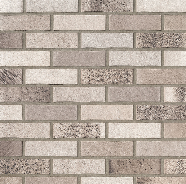 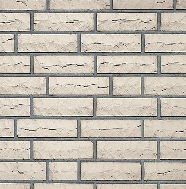 QUEBEC perlweiss  NF
DOVER NF
ESBJERG perlweiss NF
MONTBLANC perlweiss NF
DOVER carbon NF
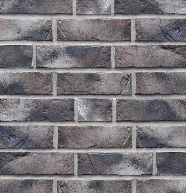 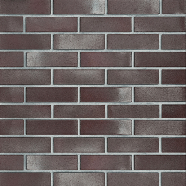 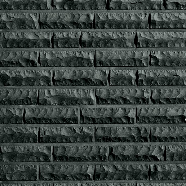 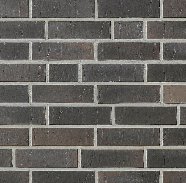 QUEBEC schwarz  NF
CHELSEA basalt-bunt NF
ADELAIDE NF
GRANITY NF
Кирпич ручной формовки обязательная программа
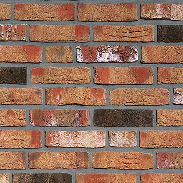 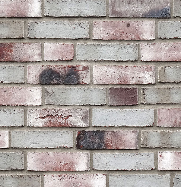 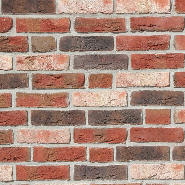 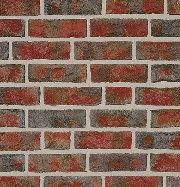 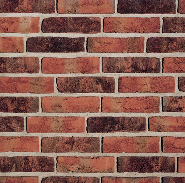 FORMBACK buntgeflamt NF
DYKBRAND 
flamish bunt NF
MOORBRAND
 torf-bunt NF
FORMBACK  graphit-buntNF
WIESMOOR grauweiss kohle NF
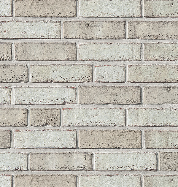 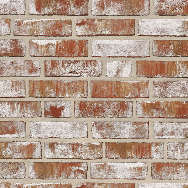 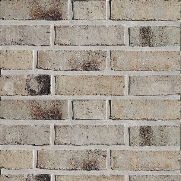 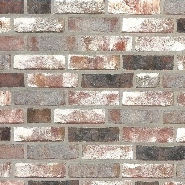 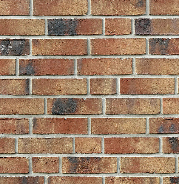 WIESMOOR 
hellgrau-bunt NF
GEESTBRAND bunt-weiss NF
GEESTBRAND felsgrau NF
WIESMOOR sandgrau kohle NF
WIESMOORerd-bunt NF
Кирпич клинкерный и ручной формовки.
Рекламные материалы по кирпичу:
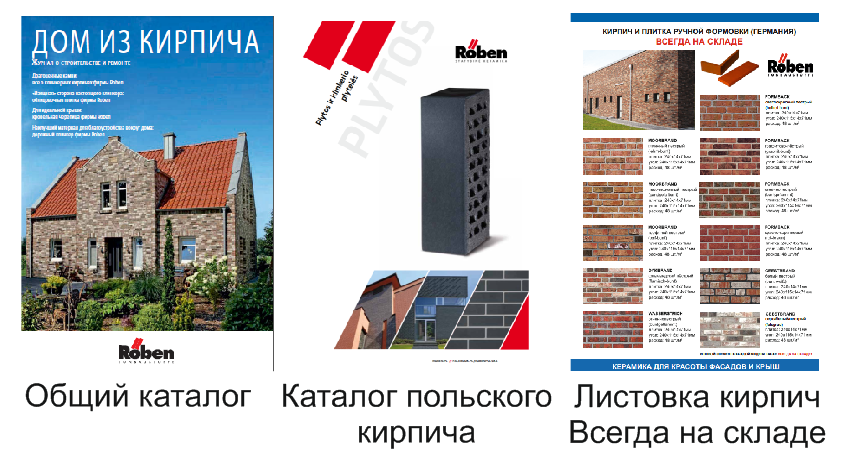 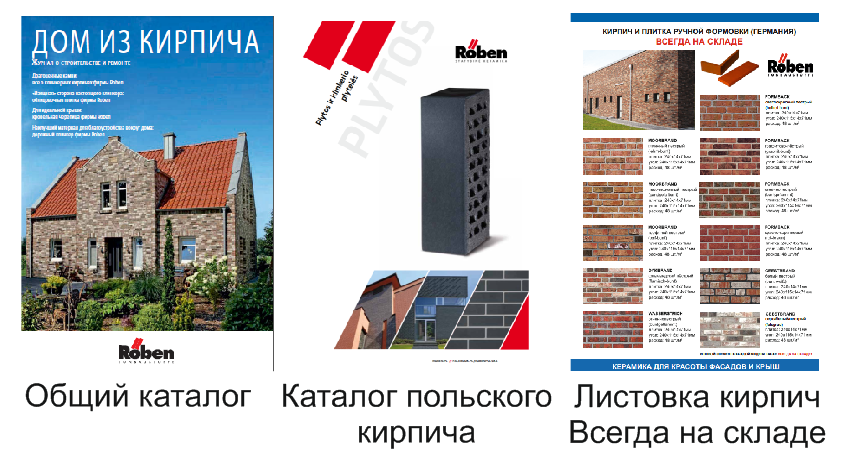 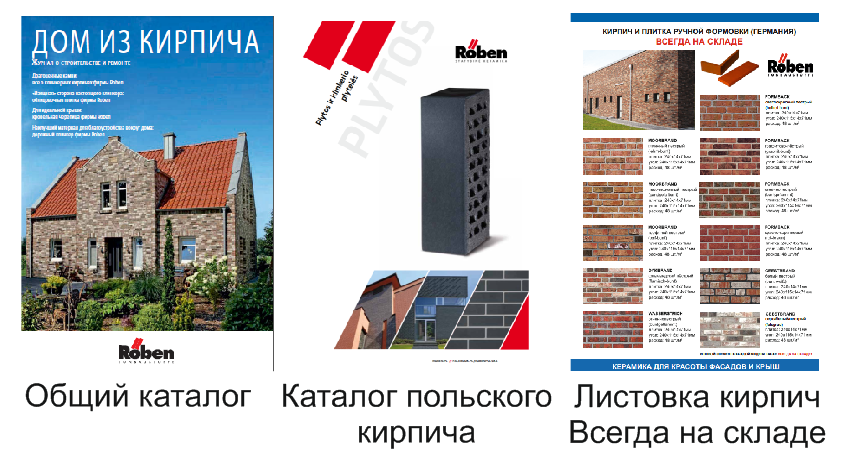 30 каталогов
40 каталогов
40 каталогов
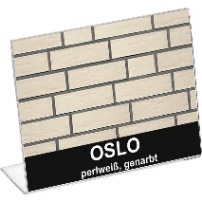 POS-материалы (ценникодержатели) с кладками.
Обязательная программа:
Скаты с черепицей из складской программы (10 позиций). Минимум 3шт. каждой позиции.
Керамическая черепица.
Дополнительная программа:
Скаты с черепицей не из складской программы.
Штучные образцы черепицы не из складской программы. Каждая черепица должна быть подписана на обратной стороне названием производителя, сорта и цвета.
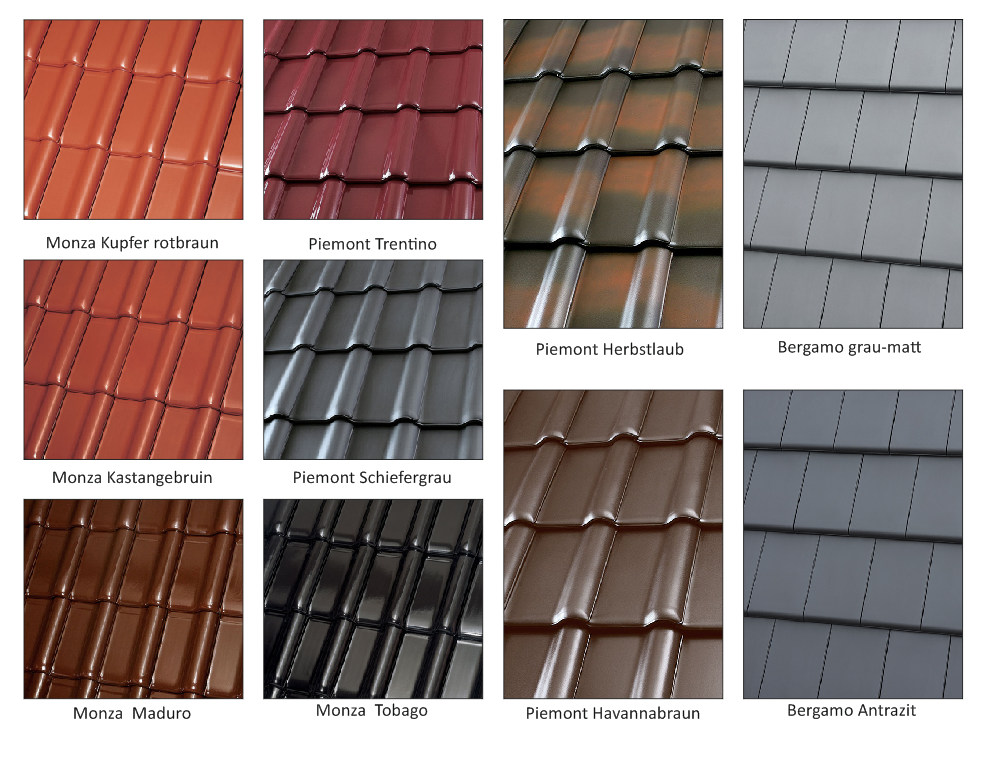 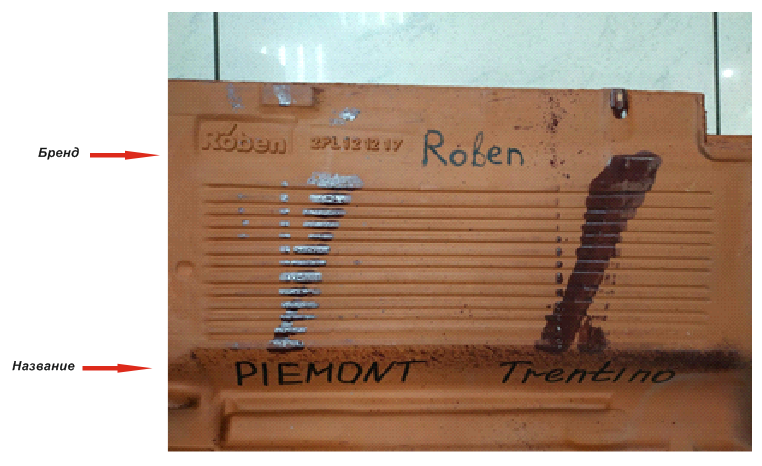 Рис.4: Пример подписи черепицы
Планограмма выставки Керамической черепицы
Керамическая черепица.
Рекламные материалы по керамической черепице:
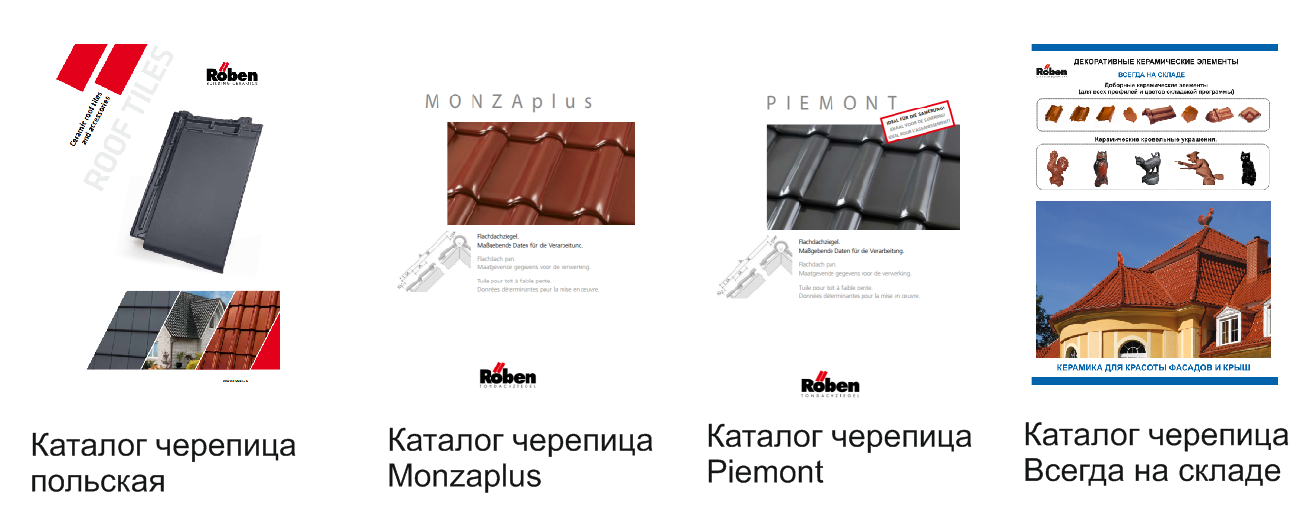 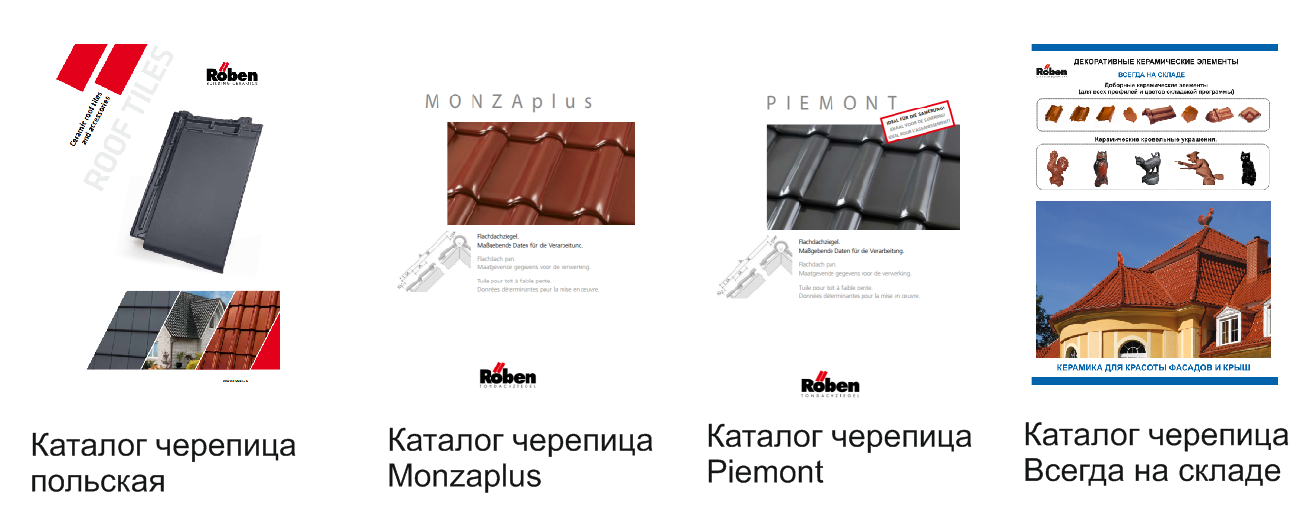 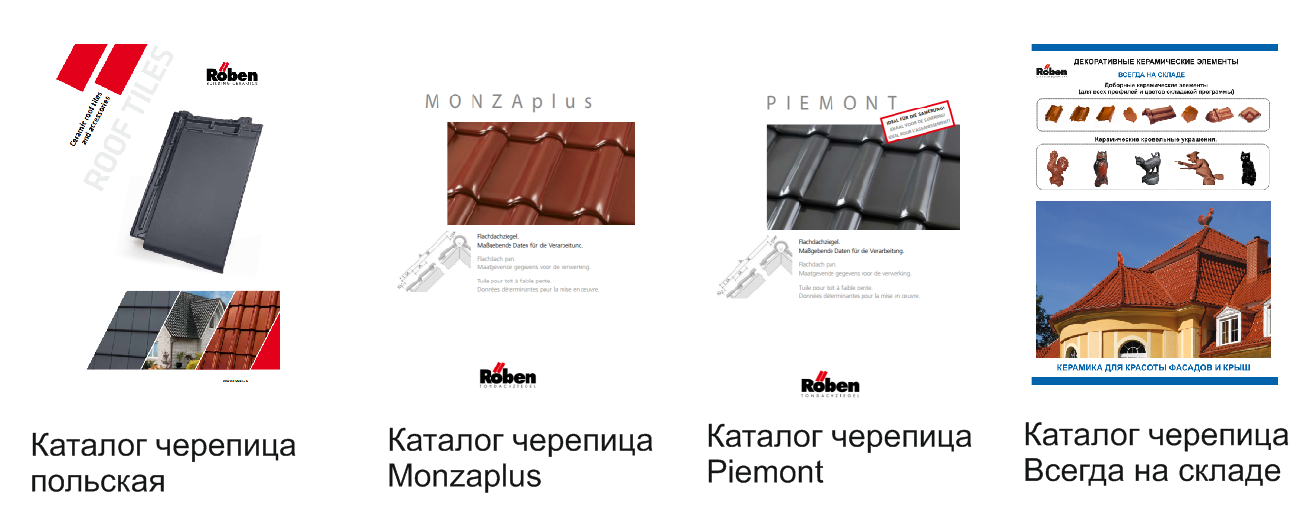 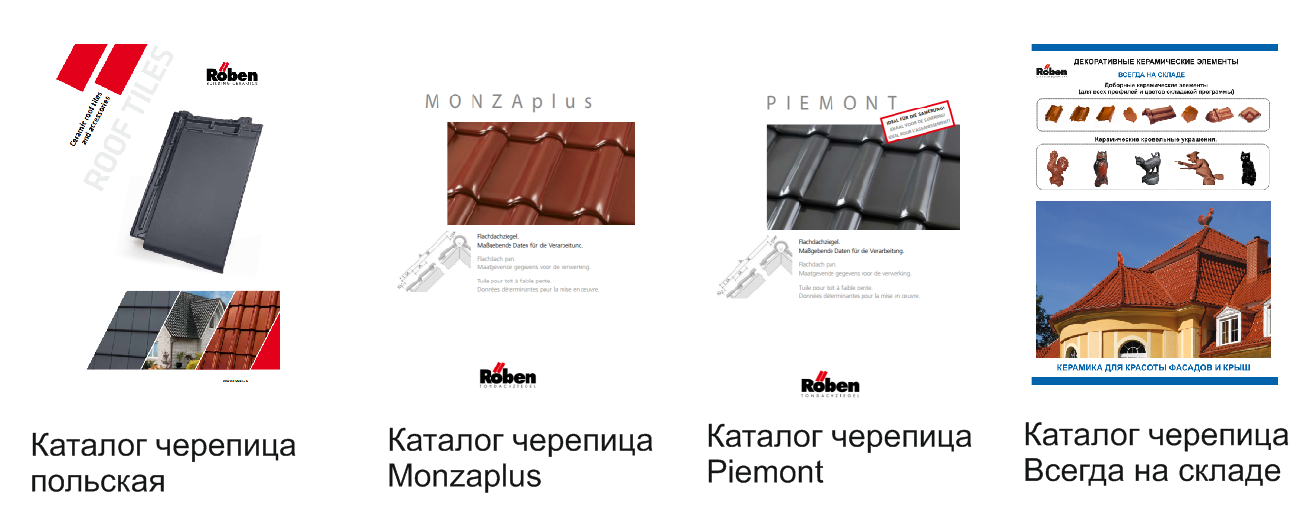 20 каталогов
20 каталогов
20 каталогов
40 листовок
Напольная керамика.
Обязательная программа:
Штучные образцы материалов.
Фирменный стенд.
Полиграфия.
На каждом образце должна быть фирменная наклейка
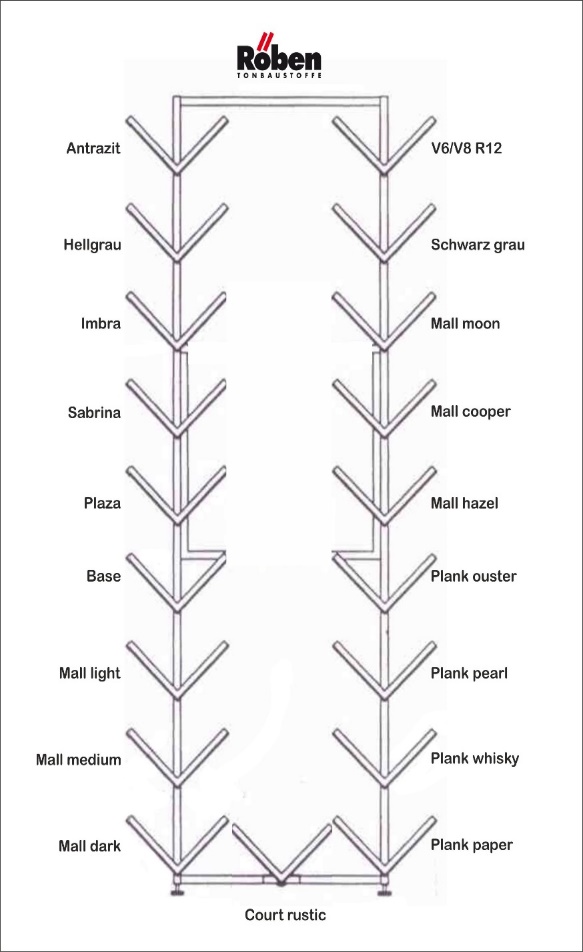 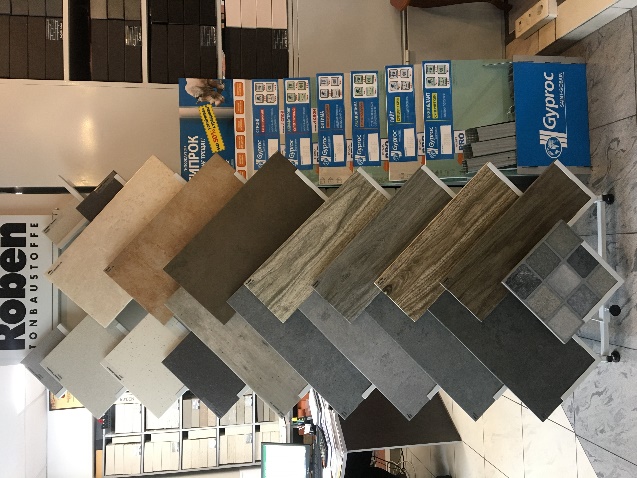 Дополнительная программа:
Штучные образцы напольной керамики не из складской программы. Каждая плитка должна быть подписана на обратной стороне названием производителя, сорта и цвета.
Обязательная программа
Фирменный стенд плитка
Напольная керамика.
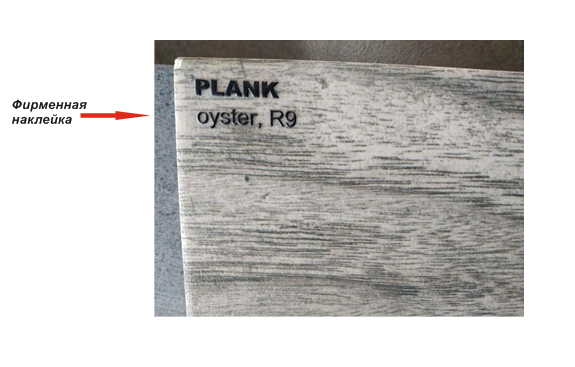 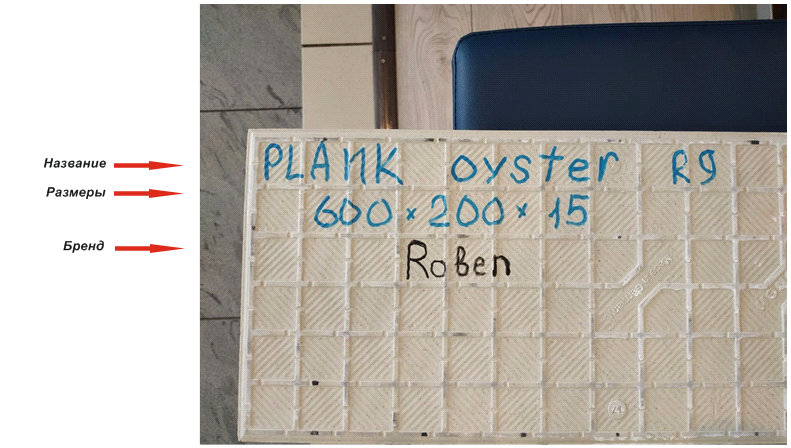 Рис. 5 Пример наклейки напольной керамики
Рис. 6 Пример подписи напольной керамики
Напольная керамика
Рекламные материалы по напольной керамике:
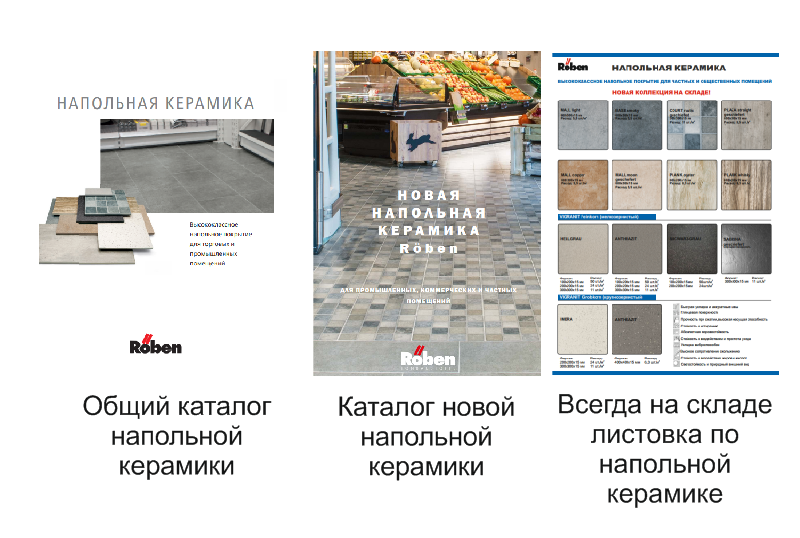 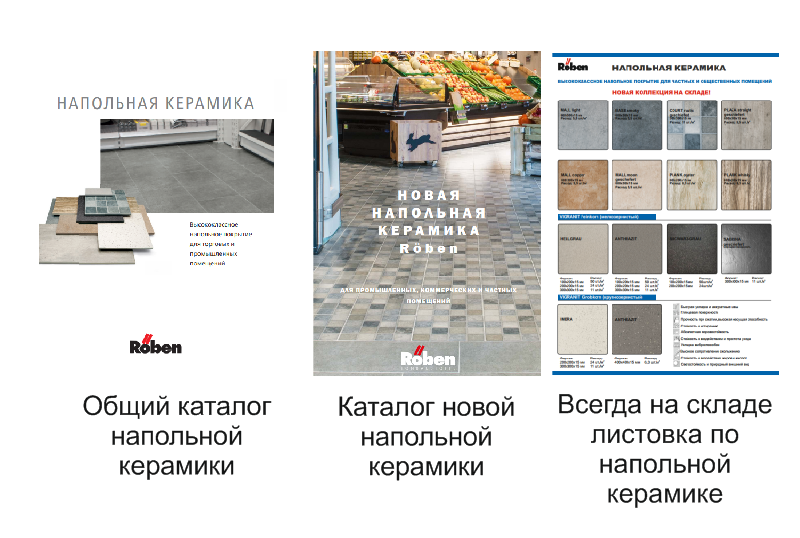 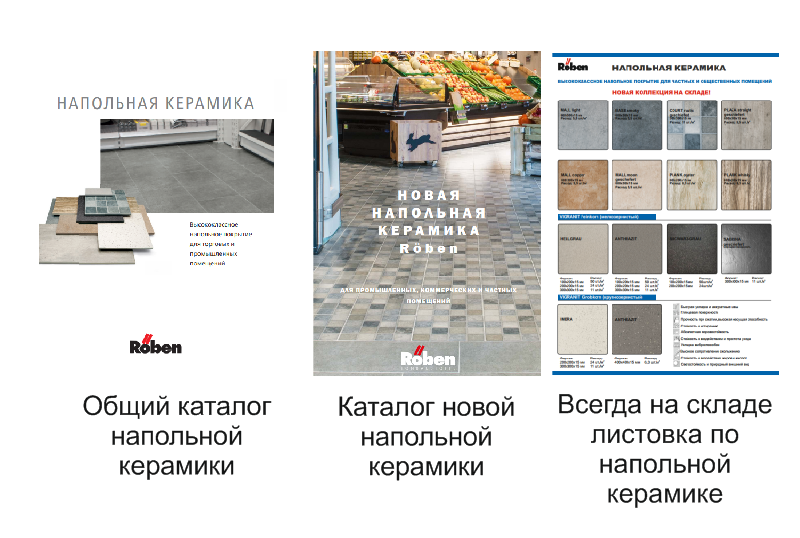 20 каталогов
40 каталогов
20 каталогов